Leveraging Staff Insights for Enhanced Decision Support
Victoria Couch, CAIR 2020
[Speaker Notes: intro]
Session outcomes
Participants will…
Explore how staff insights can be leveraged for decision support
Learn staff opinions related to policy and campus climate from the HERI 2020 Staff Climate Survey
Brainstorm how staff data can be used at their own institutions to assist with decision support
Key campus stakeholders (Alves et al, 2010)
Unique perspective that contributes to a more well-rounded understanding of campus matters (Mayhew et al, 2006)
Challenges of shared governance (Nadler et al, 2010)
Ethical considerations
Why collect data from staff?
Ethical Considerations: Connection to Conference Theme
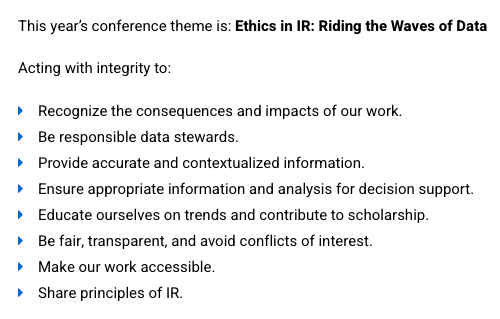 What are the consequences of implementing policies that affect staff without first consulting them?
What might institutional researchers miss by omitting staff data from decision support?
Prompt 
How has your campus used staff data in the past?
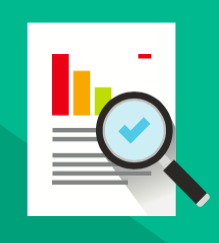 <a href="https://www.vecteezy.com/free-vector/survey">Survey Vectors by Vecteezy</a>
HERI Staff Climate Survey Overview/Background
[Speaker Notes: HERI suite of surveys, longitudinal

HERI survey admin overview: paid survey etc

[1] assess climate for diversity from staff perspective [2] collects data in areas like experiences w/ discrimination, cross-racial interactions, and satisfaction with working conditions [3] allows for disaggregation by different social identities

New survey (currently on fifth admin), open-ended responses]
Survey Sample/Demographics
N = 4,402
Data collection period: Oct. 2019 - May 2020
16 institutions
Community Colleges: 1
Public Universities: 1
Public Four-Year Universities: 5
Geographic Regions
New England (CT, ME, MA, NH, RI, VT): 1
Mid East (DE, DC, MD, NJ, NY, PA): 2
Private/Nonsectarian Four-Year Colleges: 3
Private Universities: 2
Catholic Four-Year Colleges: 2
Other Religious Four-Year Colleges: 2
Great Lakes (IL, IN, MI, OH, WI): 5
Far West (AK, CA, HI, NV, WA): 8
[Speaker Notes: Descriptives & open-ended responses (open-ended reinforce quant results)

response]
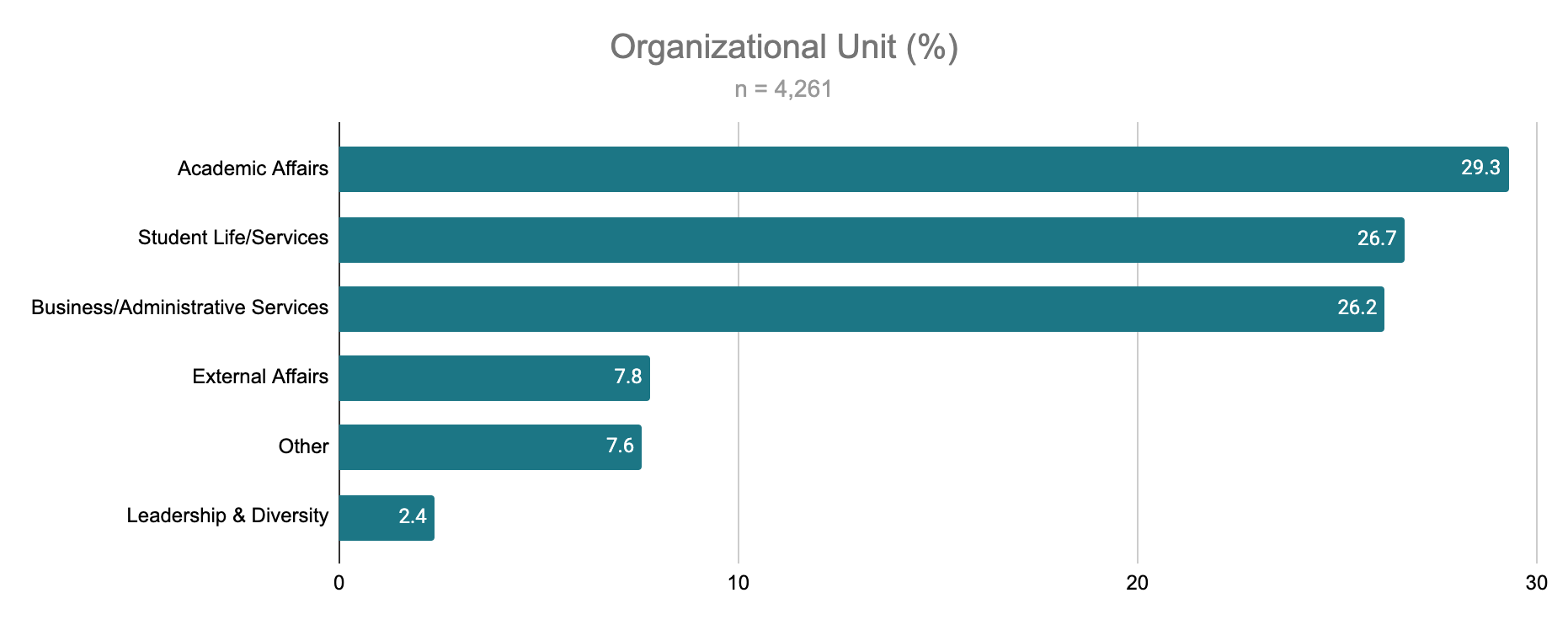 [Speaker Notes: Over 80% of respondents captured in first three units]
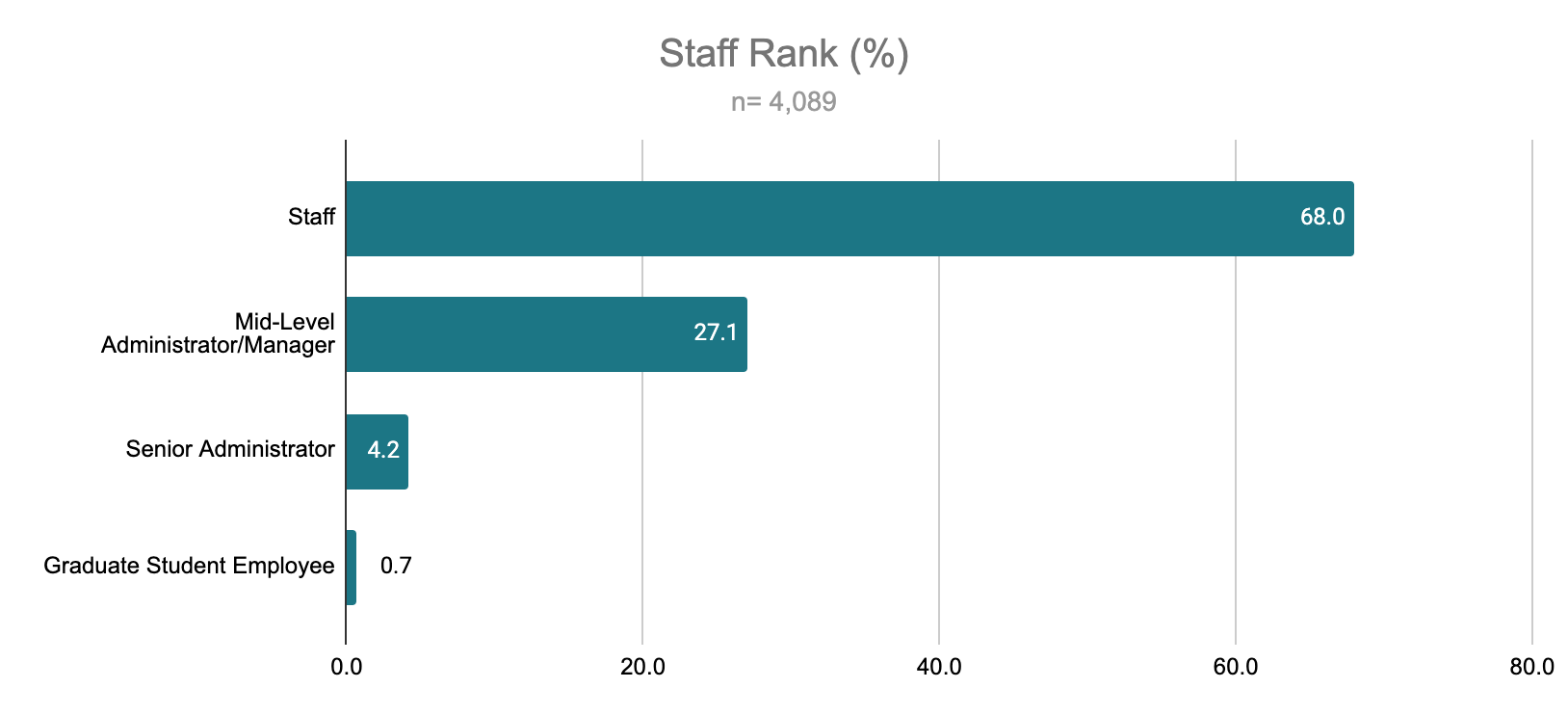 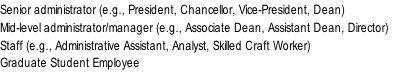 [Speaker Notes: 94.1% full-time]
Do staff feel their perspectives are valued and put to use?
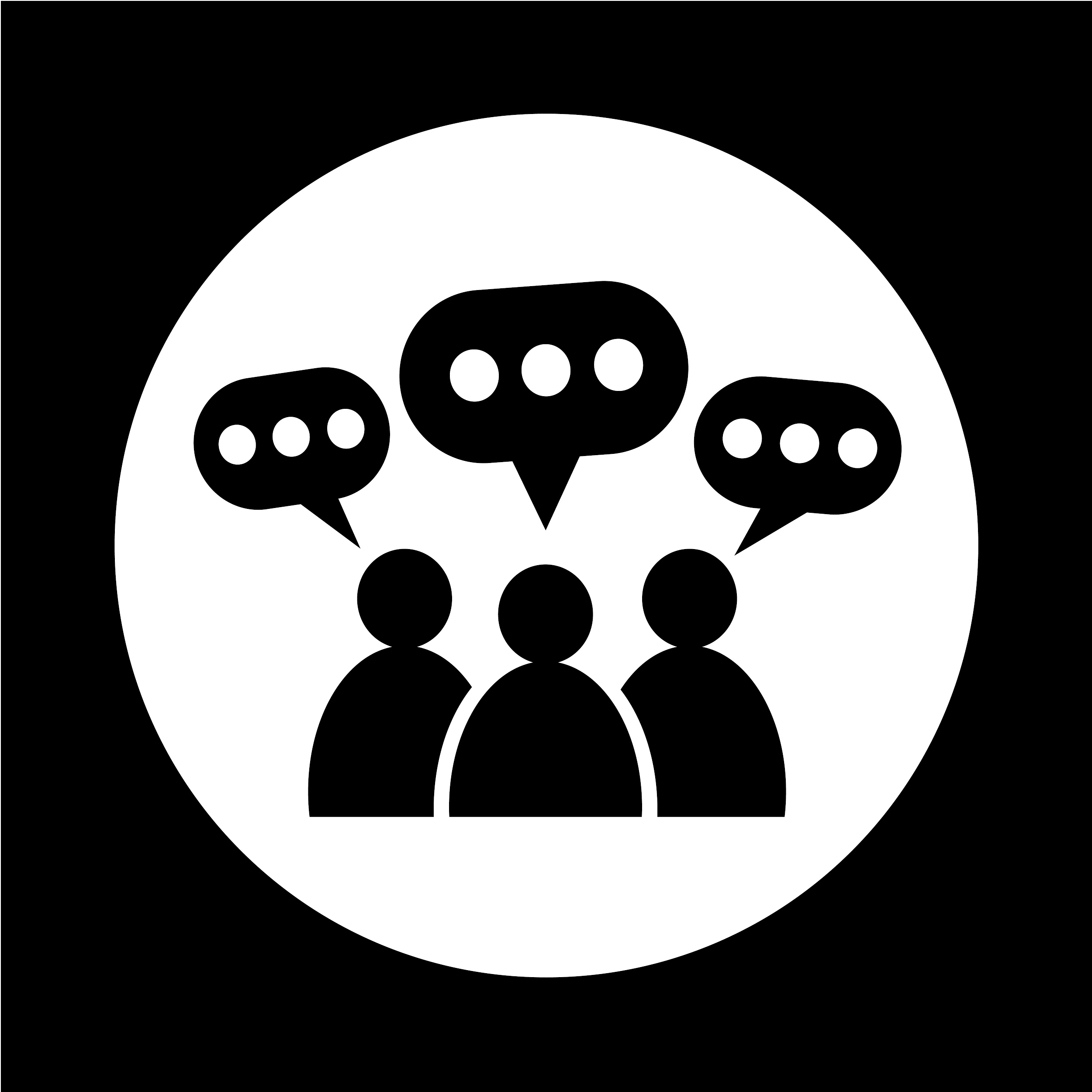 Over half (52.5%) do not believe that staff concerns are considered when making policy
<a href="https://www.vecteezy.com/free-vector/people">People Vectors by Vecteezy</a>
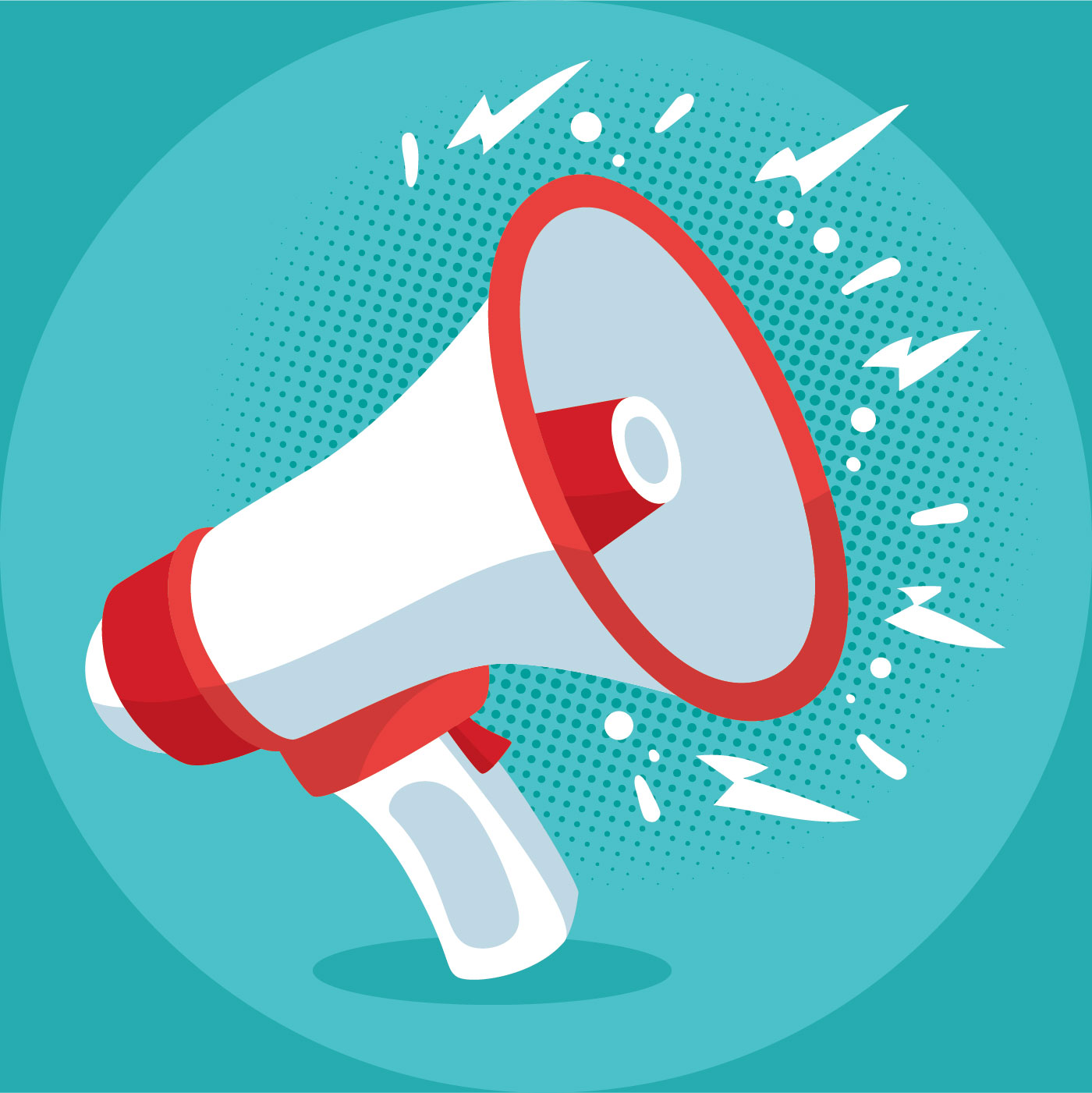 Over one-third (36.5%) do not believe that their institution encourages staff to have a public voice
<a href="https://www.vecteezy.com/free-vector/mega-phone">Mega Phone Vectors by Vecteezy</a>
“Staff do not have a voice at this institution. There is no consideration of staff in making policy.”
“Leadership ends up making decisions that affect all types of stakeholders in the campus community without taking the staff opinions into consideration.”
“I believe the University's governance structure does not provide a space for student affairs professionals to have an equal voice in the University.”
Open-ended Responses
[Speaker Notes: Echo lit in this area, clear that substantial proportion of staff do not feel heard]
Putting the Data to Work....
Workplace safety
Climate for Black staff
Connection to Current Events
Staff Concerns with Workplace Safety
[Speaker Notes: 81.7% of responses collected prior to 3/11 when WHO declared pandemic]
Recent Headlines
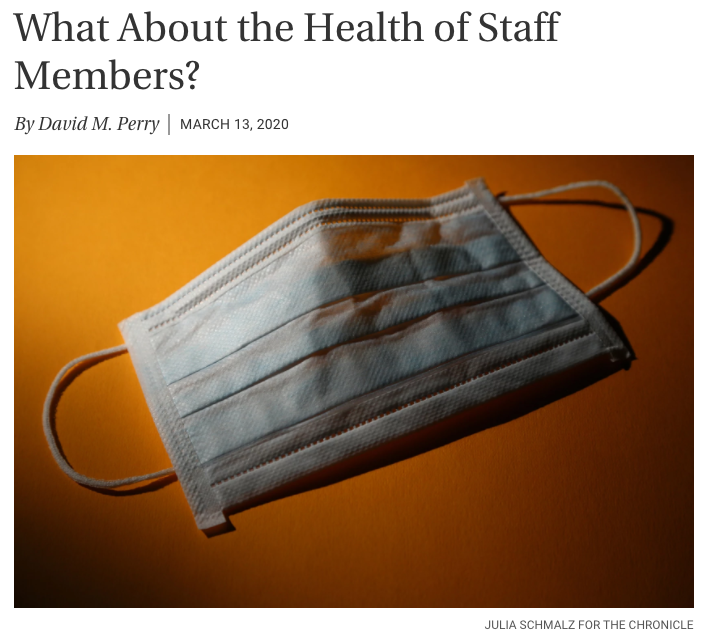 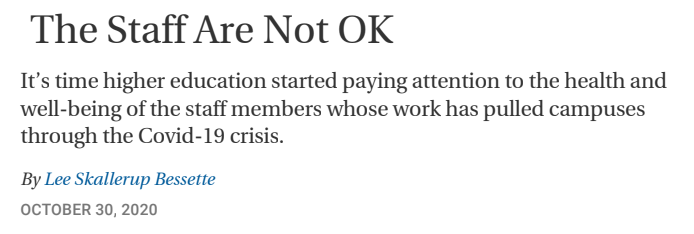 Total: 24.6% cite their physical work environment as a source of stress
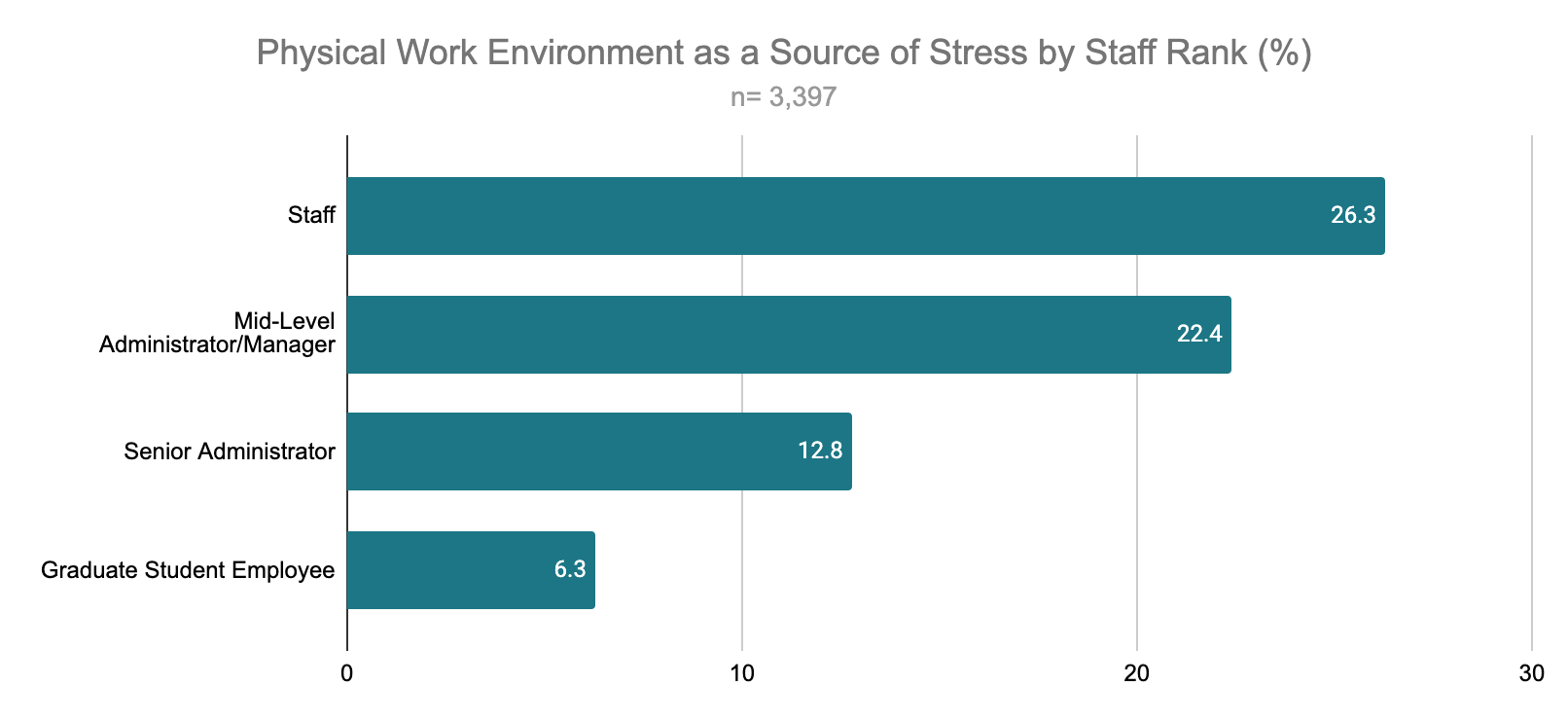 [Speaker Notes: More than twice as many staff consider it a source of stress compared to senior admins]
Total: 16.7% cite workplace safety as a source of stress
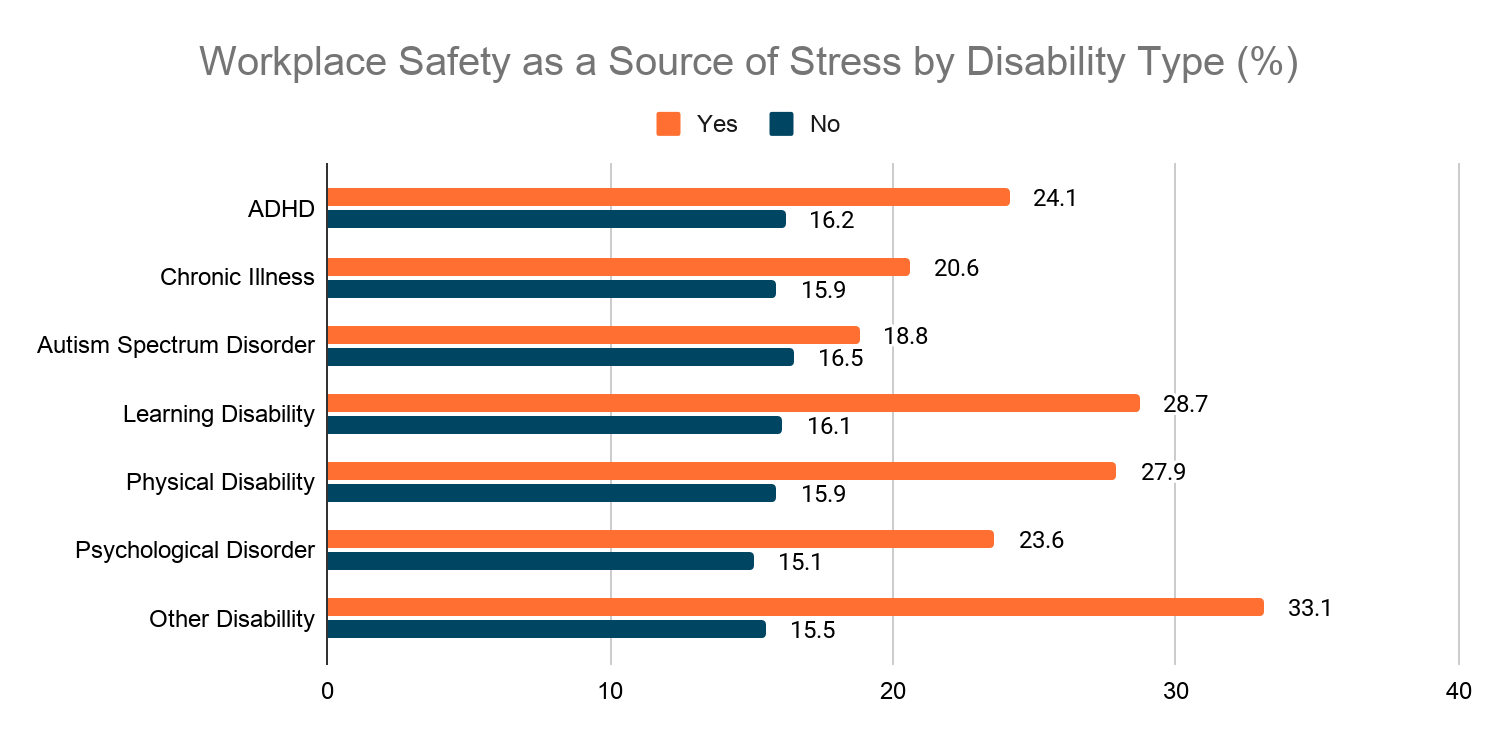 [Speaker Notes: All disability more concerned

Non disability between 15-16.5
Disabillity 18.8-33.1

Top 3: learning disability, physical dis, other dis]
Total: 24.6% cite the physical demands of their job as a source of stress
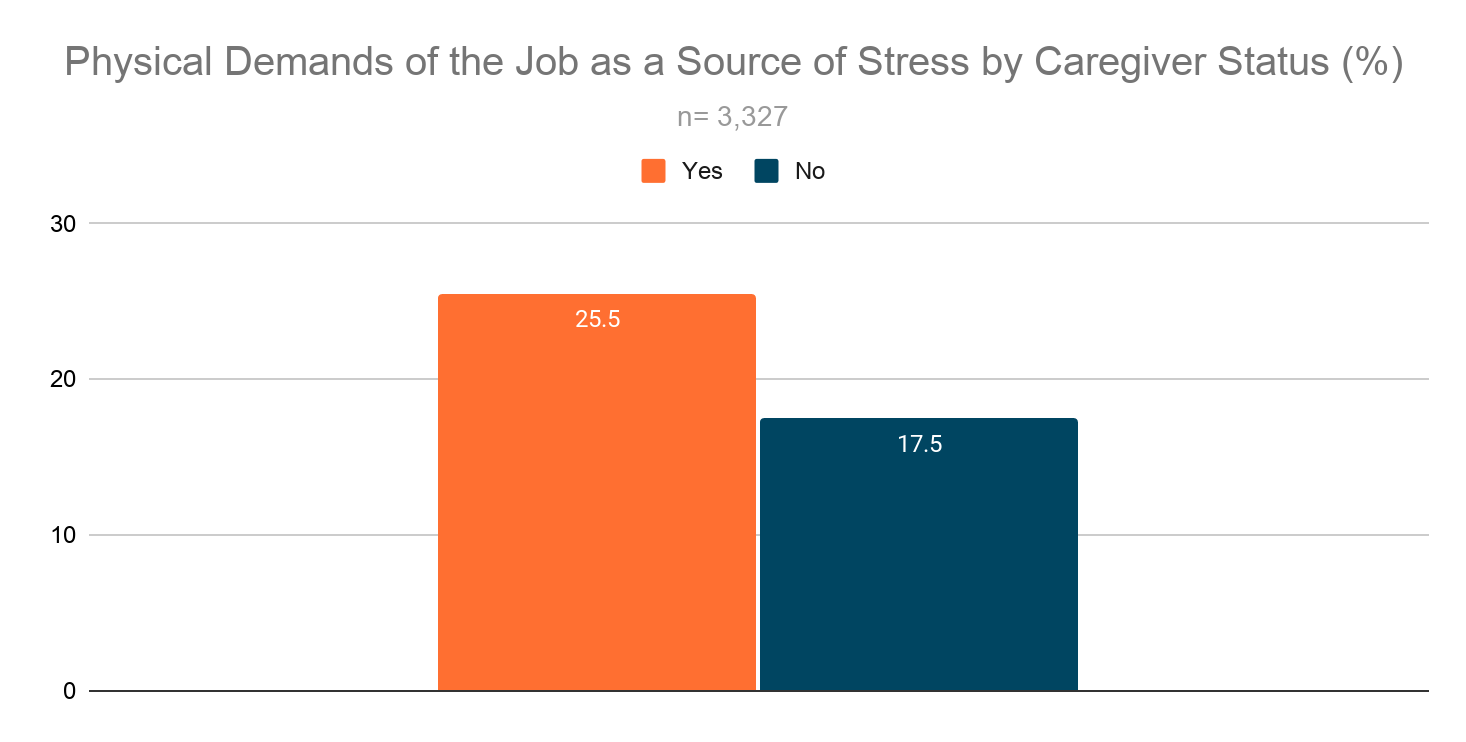 “I feel that there was a delay in allowing all staff to work safely from home when the degree of threat of Covid-19 became apparent.”
“Senior Administration did not consider needs of staff's safety amid COVID-19 crisis”
“There seems to be a lot of scenarios wherein the information coming in is vague or deliberately withheld or the information is relayed to faculty faster when, in practice, it is the staff that are the most affected--on the front lines...”
Open-Ended Responses
[Speaker Notes: Early in pandemic]
Summary
Staff Concerns with Workplace Safety
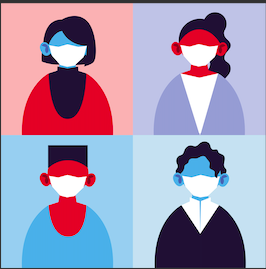 <a href="https://www.vecteezy.com/free-vector/medical-mask">Medical Mask Vectors by Vecteezy</a>
[Speaker Notes: Matters of workplace safety are stratified by staff rank, disability, caregiver status. These concerns likely heightened since pandemic
Staff highlight how their safety concerns were not built into university policy/communications
Link to how this would enhance decision support (stakeholders with especially pressing safety concerns who should be included/considered in policy formation)]
Climate for Black Staff
[Speaker Notes: Summer protests]
Recent Headlines
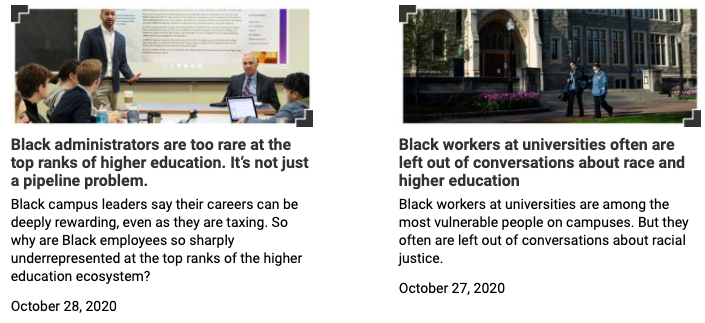 Total: 20.1% dissatisfied/very dissatisfied with outcomes of administrative responses to discrimination/bias
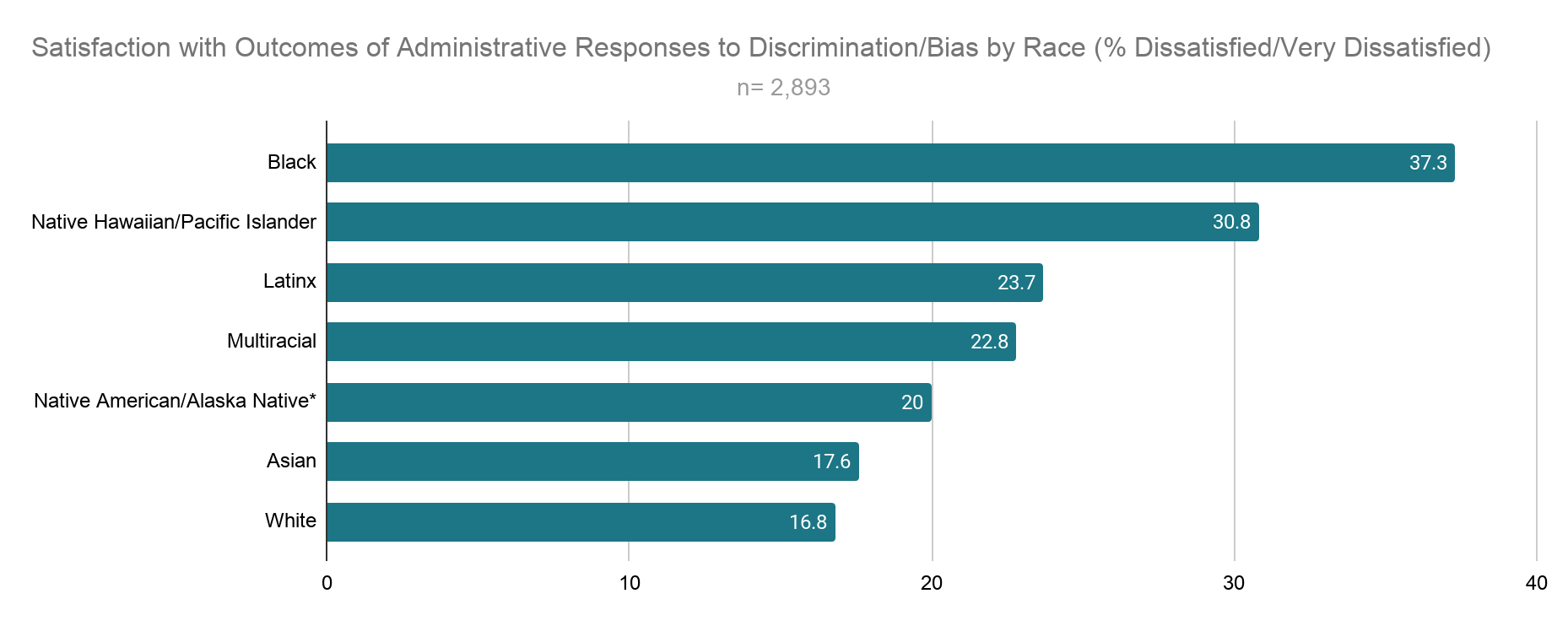 *n= 5
[Speaker Notes: 17 pp higher than aggregate
7 pp than next group NH/PI (the only two groups in the 30s)
Group in 20s
Group in teens]
Total: 38.6% strongly agree/agree, “I feel I have to work harder than my colleagues to be perceived as a competent administrator/staff member.”
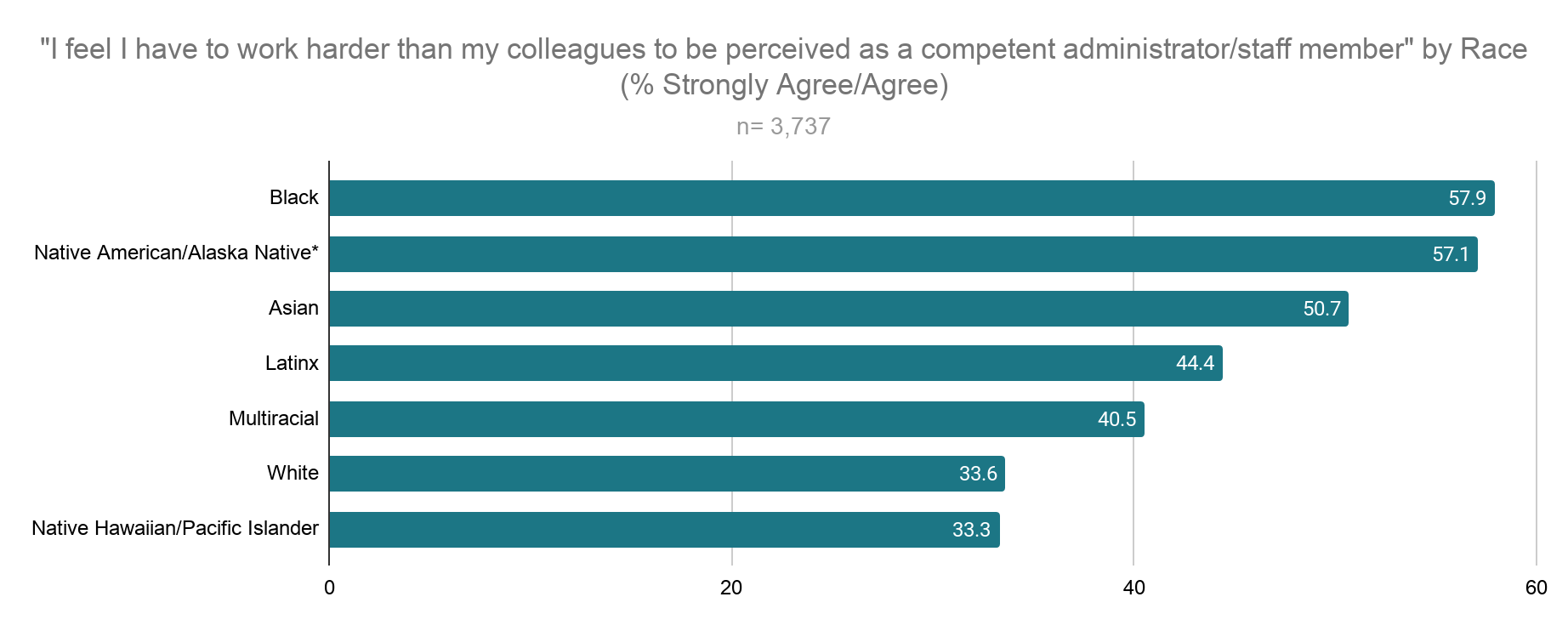 *n= 7
[Speaker Notes: 20 pp difference from aggregate

Group in 50s
40s
30s]
Total: 60.7% strongly agree/agree, “This institution has effective hiring practices & policies that increase staff diversity.”
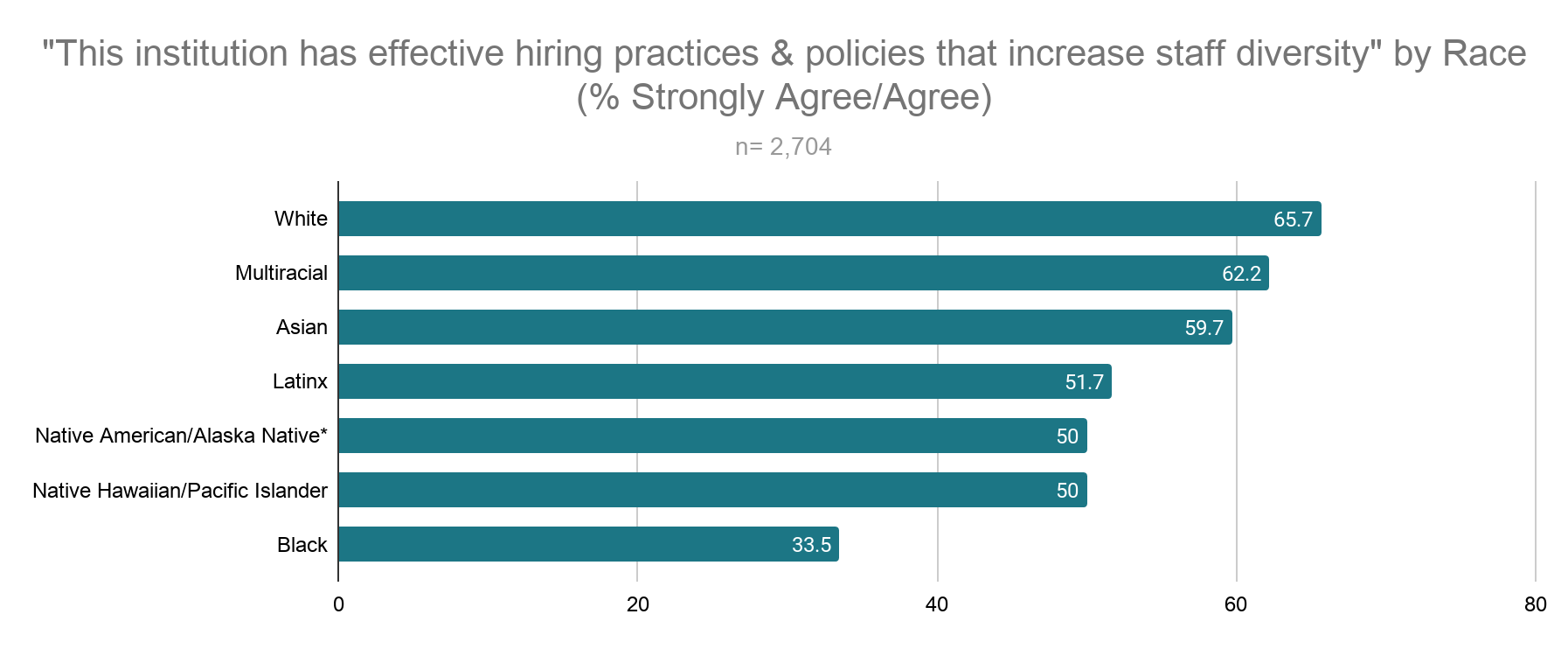 *n= 6
[Speaker Notes: 27 pp difference, almost twice, only group under half, biggest difference compared to other group of all items
Next closest group is almost 20 pp away
NH/PI, NA/AN, Latinx all close together
Asian, multiracial, white all high and close to one another]
“We don't retain black staff & administrators.”
“On more than one occasion, I have witnessed qualified African American women passed over for promotions.”
“Having been on this campus for 35 years, the racial and ethnic diversity for the African American staff, faculty and student has not improved.”
Open-Ended Responses
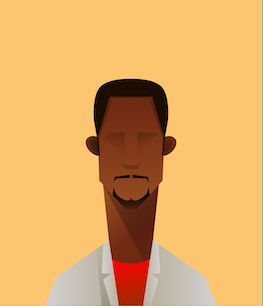 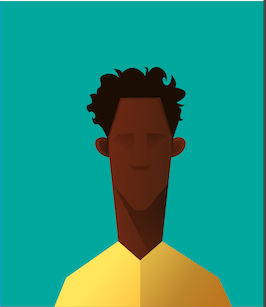 Summary
Climate for Black Staff
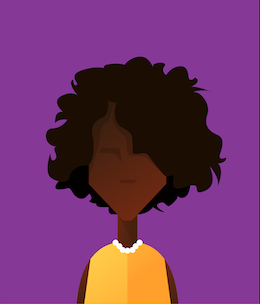 <a href="https://www.vecteezy.com/free-vector/human">Human Vectors by Vecteezy</a>
[Speaker Notes: Consistently express the most urgent climate concerns
Concerns about hiring/promotional practices, compositional diversity
Link to how this would enhance decision support (more holistic plan for improving climate for all Black stakeholders on campus, implications for job satisfaction & retention)]
Ethical Considerations: Connection to Conference Theme
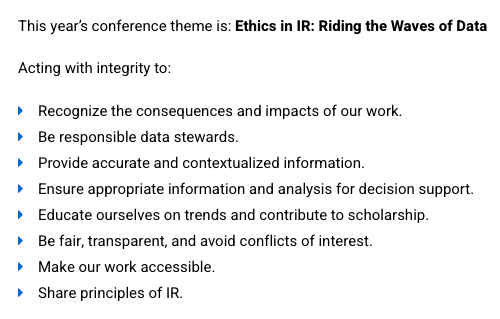 What are the consequences of implementing policies that affect staff without first consulting them?
What might institutional researchers miss by omitting staff data from decision support?
[Speaker Notes: Stakeholders, unique perspective, shared gov

Q1 staff notice and are upset not to be included
Q2 miss out on complete info to create more comprehensive policies that account for the needs/concerns of all stakeholders, miss out on disparities (eg disabilities for workplace safety, climate for Black staff when developing climate plans for black students)]
Prompt 
What are endeavors on your own campus where staff data would enhance decision support?
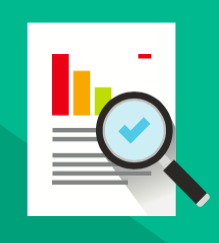 <a href="https://www.vecteezy.com/free-vector/survey">Survey Vectors by Vecteezy</a>
Challenges of Collecting Staff Data
Capacity
Institutional Support
Climate surveys as, “...the solution to a “problem” with diversity instead of the catalyst for change” (Hurtado et al, 2008)
Building trust
Conclusion
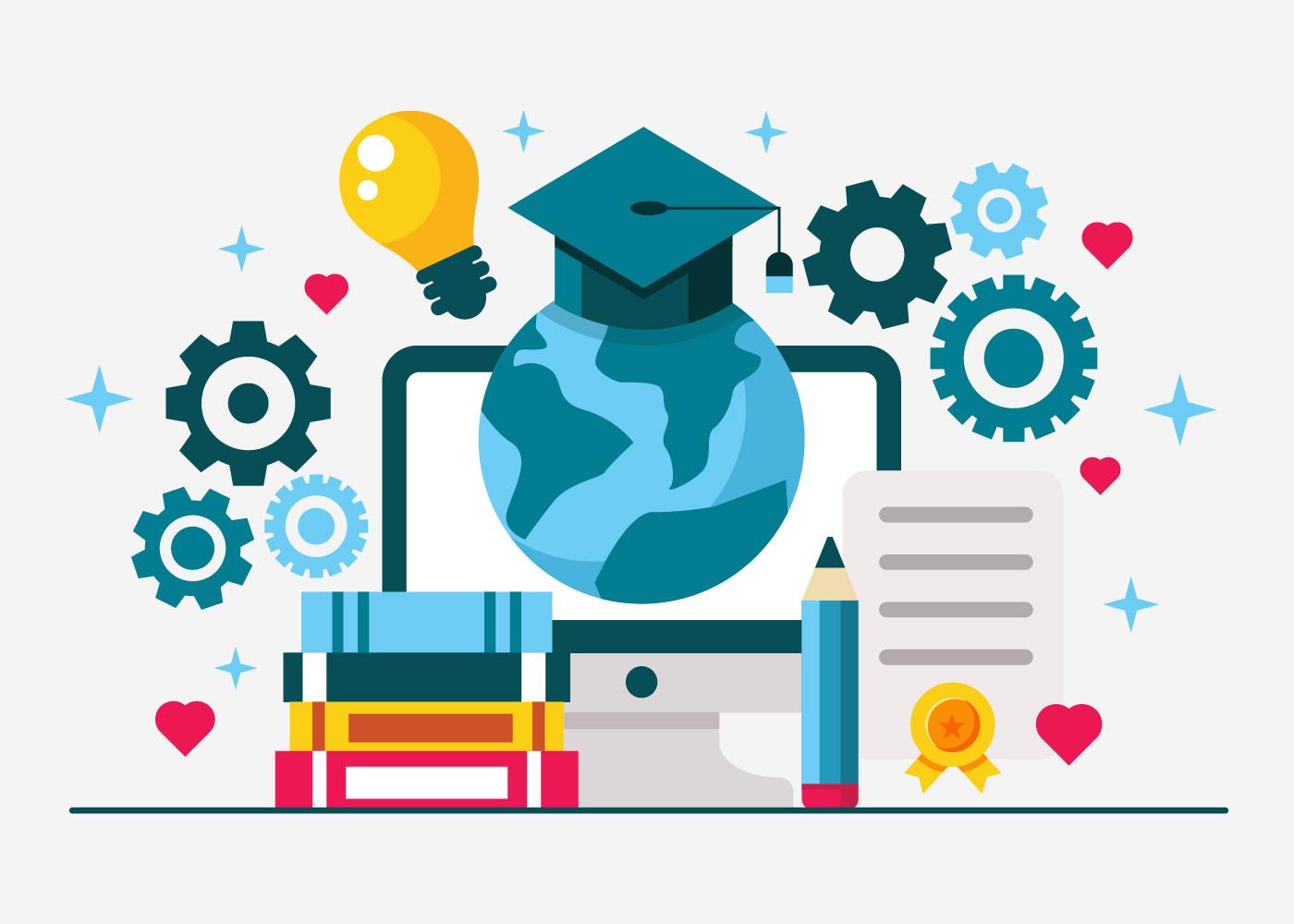 <a href="https://www.vecteezy.com/free-vector/education">Education Vectors by Vecteezy</a>
[Speaker Notes: Majority of staff do not believe their perspectives are taken into account when crafting university policy
Collecting data from staff uncovers gaps in policy, pressing campus climate matters, disparities, etc
Has challenges but is an important step towards enhanced, ethical decision support]
Q&A
Presenter contact: vecouch@ucla.edu
Please use the WHOVA Mobile App to rate this session. CAIR uses the session evaluations to determine the winners of the Best New Presenter, and Best Presenter awards each year.